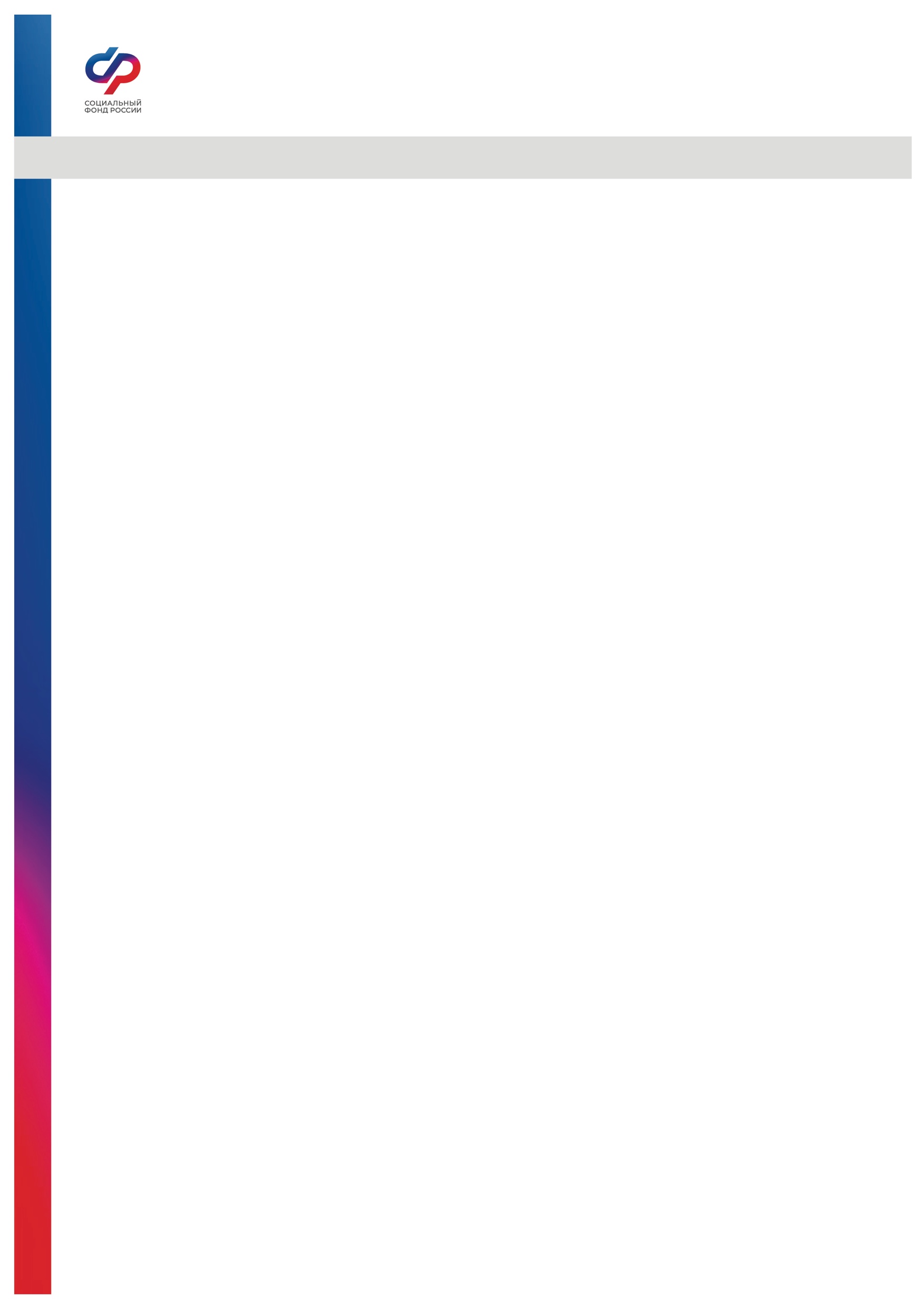 Отделение СФР по Томской области
Пресс-релиз от 20 января 2023 года
Порядок предоставления единой формы отчётности в Отделении СФР по Томской области

	Отделение СФР по Томской области информирует работодателей региона о том, что Единая форма сведений, представляемых страхователями за период начиная с 1 января 2023 года, и порядок ее заполнения утверждены ПФР по согласованию с ФСС и Минтрудом России.
	- Ранее работодатели формировали отдельные расчеты по каждому виду социального страхования, отдельные платежи, и предоставляли отчетность как в ПФР, так и в ФСС, чтобы упростить процедуру уплаты страховых взносов, был введен единый тариф и теперь достаточно сформировать один расчет и направить один платеж, - отметил управляющий ОСФР по Томской области Дмитрий Мальцев. - Платеж в установленной пропорции федеральное казначейство самостоятельно распределит по разным видам страхования, чтобы работодатели не тратили на это усилий и времени. Форма уплаты не меняется – это по-прежнему платежное поручение в банк.В процессе объединения позаботились о том, чтобы избавить работодателей от лишней работы по формированию трех расчетов и платежных поручений, а также нескольких отчетов, как это происходило раньше. Это не только упрощает документооборот для предприятий, но и снижает риск бухгалтерских ошибок и, следовательно, штрафов. Таким образом, обеспечивается «единое окно» для бизнеса.Помимо единого тарифа страховых взносов и единой формы отчетности работодателей, появилась одна общая дата представления информации о работниках 25 число (ежемесячно/ежеквартально), что делает порядок отчетности проще. Также отменена отчетность по форме СЗВ-М, вместо нее работодатели будут должны передавать ежемесячно в налоговые органы данные о заработке сотрудников. Немаловажно и то, что все действующие льготные режимы не только сохранились, но и расширились, а отдельные льготные категории получили дополнительные преимущества в результате оптимизации тарифов страховых взносов.
	Отметим, что отдельные разделы формы будут заполняться с различной периодичностью.
	Сведения, входящие в единую форму отчетности – ЕФС-1:
сведения о трудовой деятельности – не позднее 1 рабочего дня за днем издания приказа – прием, увольнение; ежемесячно до 25 числа – перевод;
сведения о заключении/ расторжении договора – не позднее 1 рабочего дня за днем заключения/расторжения договора;
сведения о страховом стаже – ежегодно (по окончании календарного года) до 25 января;
сведения о дополнительных страховых выплатах – ежеквартально до 25 числа месяца, следующего за отчетным периодом;
расчет по страховым взносам (4-ФСС) – ежеквартально до 25 числа месяца, следующего за отчетным периодом;
сведения о заработной плате работников бюджетной сферы – ежемесячно до 25 числа.
	Общую информацию о единой форме отчетности работодатели Томской области могут посмотреть на официальном сайте СФР по следующей ссылке: https://sfr.gov.ru/branches/tomsk/info/~0/7930
	________________________________________________
Группа по взаимодействию со СМИ 
Отделения Фонда пенсионного и социального 
страхования РФ по Томской области
Сайт: www.sfr.gov.ru
Тел.: (3822) 48-55-80; 48-55-91;
89234487797
E-mail: smi @080.pfr.ru